Caratula
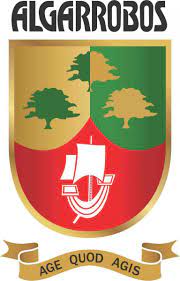 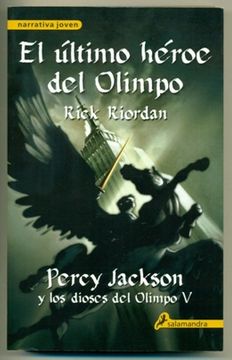 Autor: Rick Riordan
Sección: Sexto grado A° de primaria
Alumno: Lucciano Leon Carpio
Personajes Principales
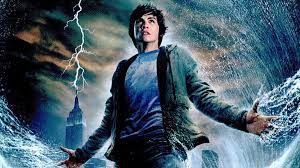 Percy Jackson: Hijo de Poseidón y  de Sally Jackson y vive en el campamento mestizo.
Tiene pelo negro, ojos verdes, mide 1,83 metros
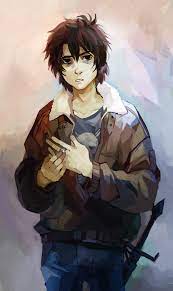 Nico Di Angelo: Sus padres son Hades y María Di Angelo
Nacido en Venecia y también vive en el campamento 
mestizo
Tiene pelo negro, ojos de color oliva 
Y su estatura es promedia.
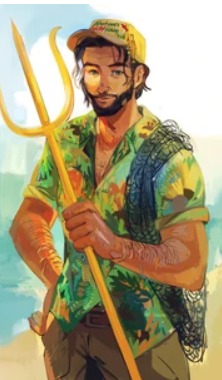 Poseidón: Dios griego de los mares y es uno de los hijos de Cronos y Rea
Tiene pelo oscuro, ojos de color azul y dios 
Griego de los mares.
Mi personaje favorito
Percy Jackson es mi personaje favorito porque tiene la valentía que puede pasar cada 
Aventura sin miedo a lo que vaya a pasar y aunque no tenga a sus dos papas siempre 
con el, el siempre es fuerte.
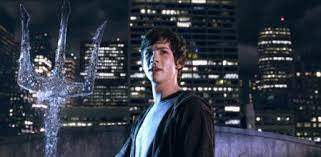 Lugar Central
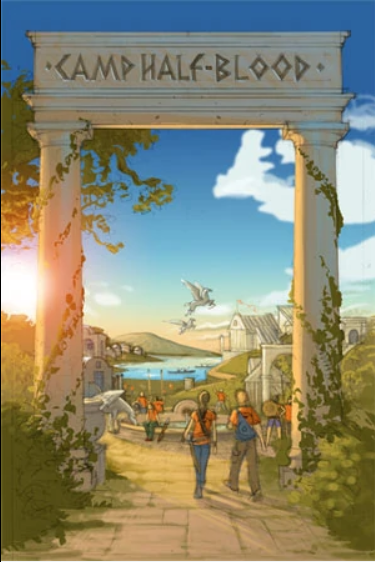 El campamento mestizo

Primer acontecimiento: La revisión de cabañas, en esta inspección
se valora como están de limpias u ordenadas las cabañas.

Segundo acontecimiento: Las cuencas es el fin de cada verano los consej-
eros votan sobre el mayor evento para después pintarlo en la cuenca y 
dárselo al campista.

Tercer acontecimiento: Segunda guerra mundial iniciada el 1 de septiembre de 1939, fue en todo 
El mundo pero mas en Europa y al norte de Africa 
Fue ocasionada por los hijos de Zeus y Poseidon peleando contra los hijos de Hades.
Titulo Alternativo
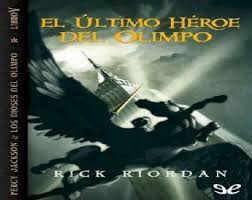 | Las aventuras del hijo de Poseidón |
Porque es el hijo de Poseidón
Por todas las aventuras que ha tenido
Con todas las aventuras que tuvo Percy Jackson se 
me ocurrió
Criterio  Personal
Es una obra interesante, pero a la vez la veo muy confusa, porque narran ciertos párrafos de un
 episodio y se saltan a otros temas como si teletransportaran en un mismo momento lo que lo 
hace confuso.
El mensaje que me da, es que nosotros como adolescentes cuando queremos emprender 
alguna clase de estudio , trabajo o Aventura y estamos lejos de los papas debemos de portarnos
bien y tener siempre presente lo que nuestro padres nos Enseñaron e inculcaron para ser 
buenas personas.
Lo que le diría al autor seria que la obra sea menos confusa mas entendible
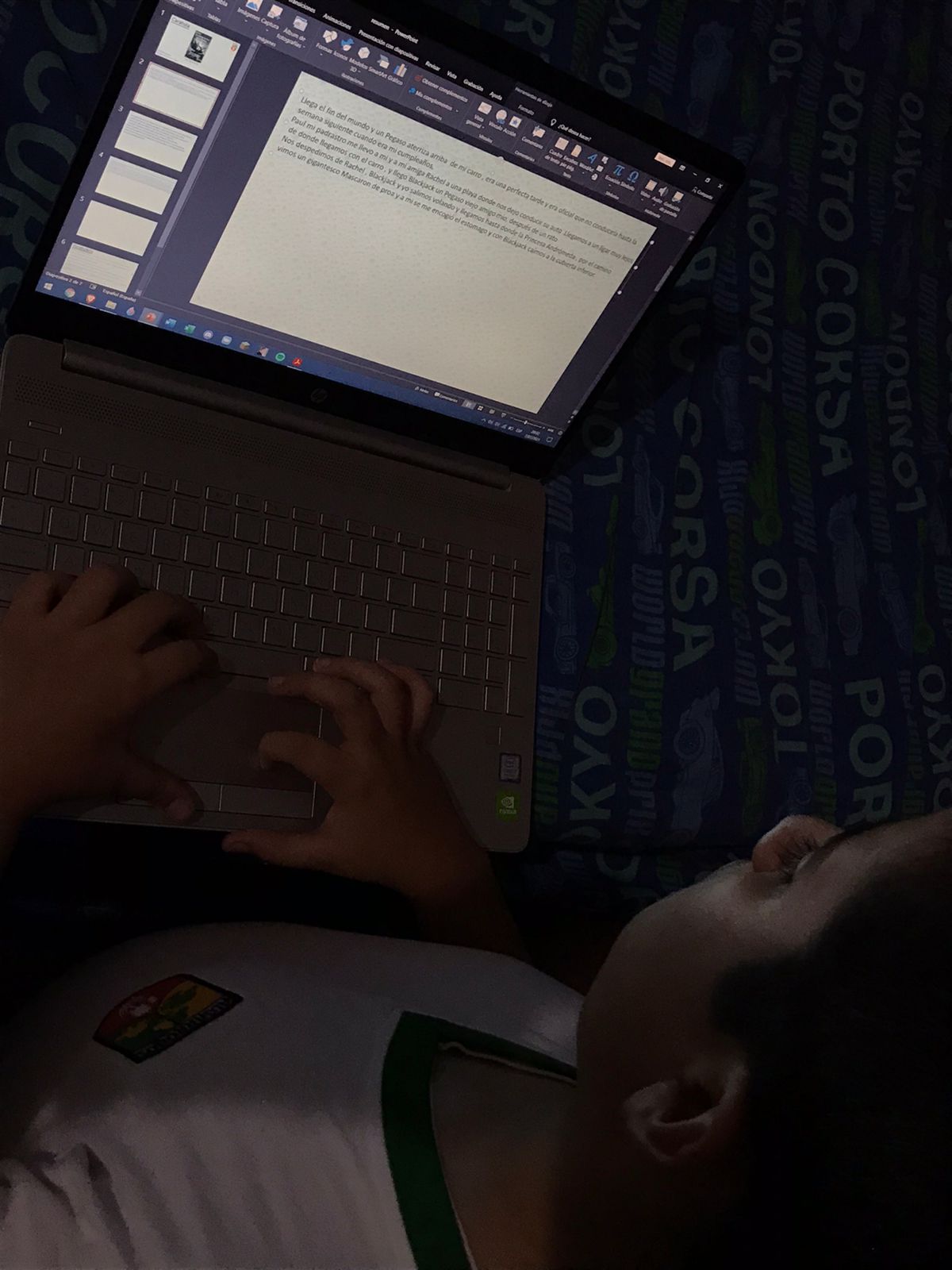 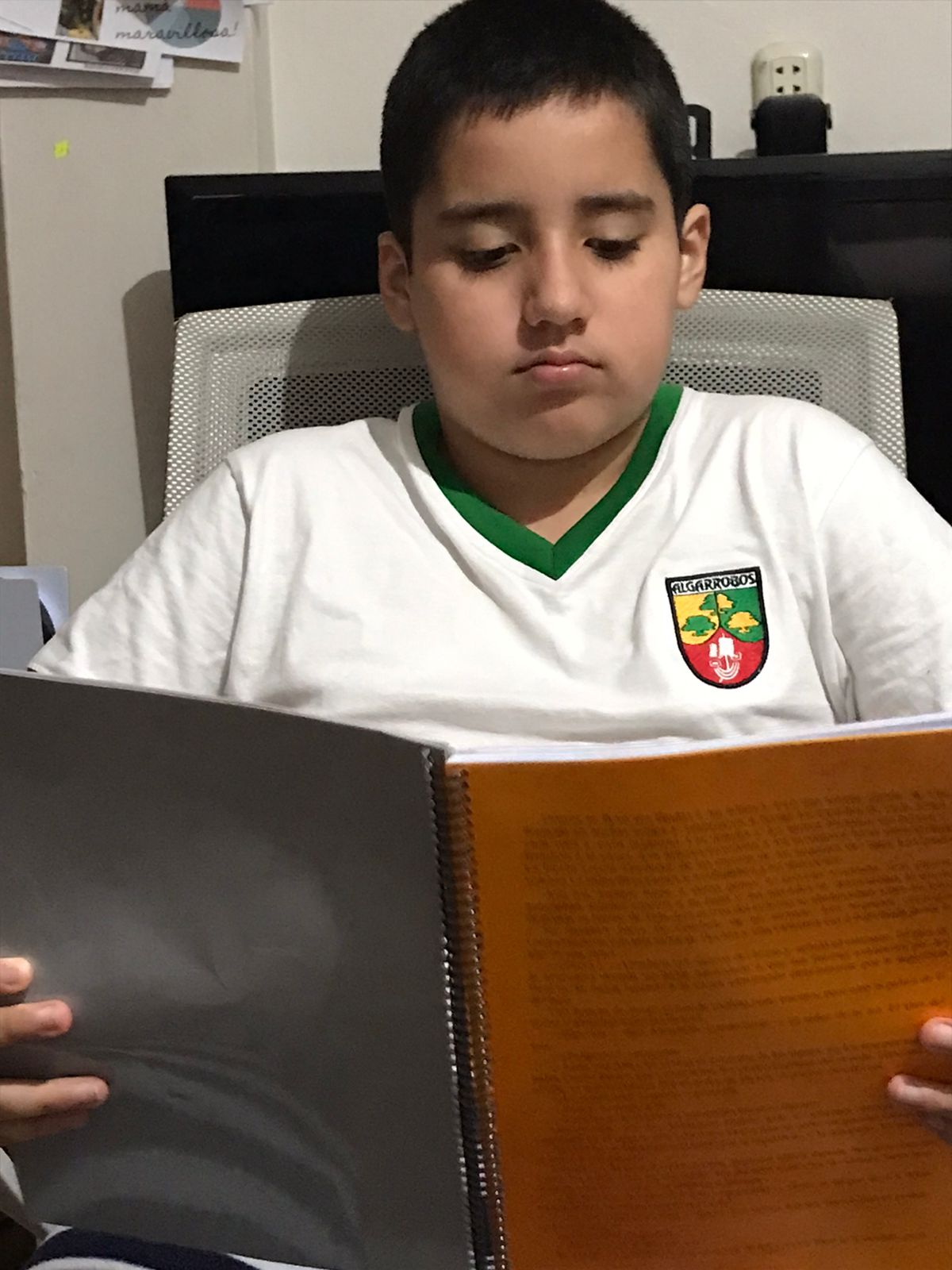 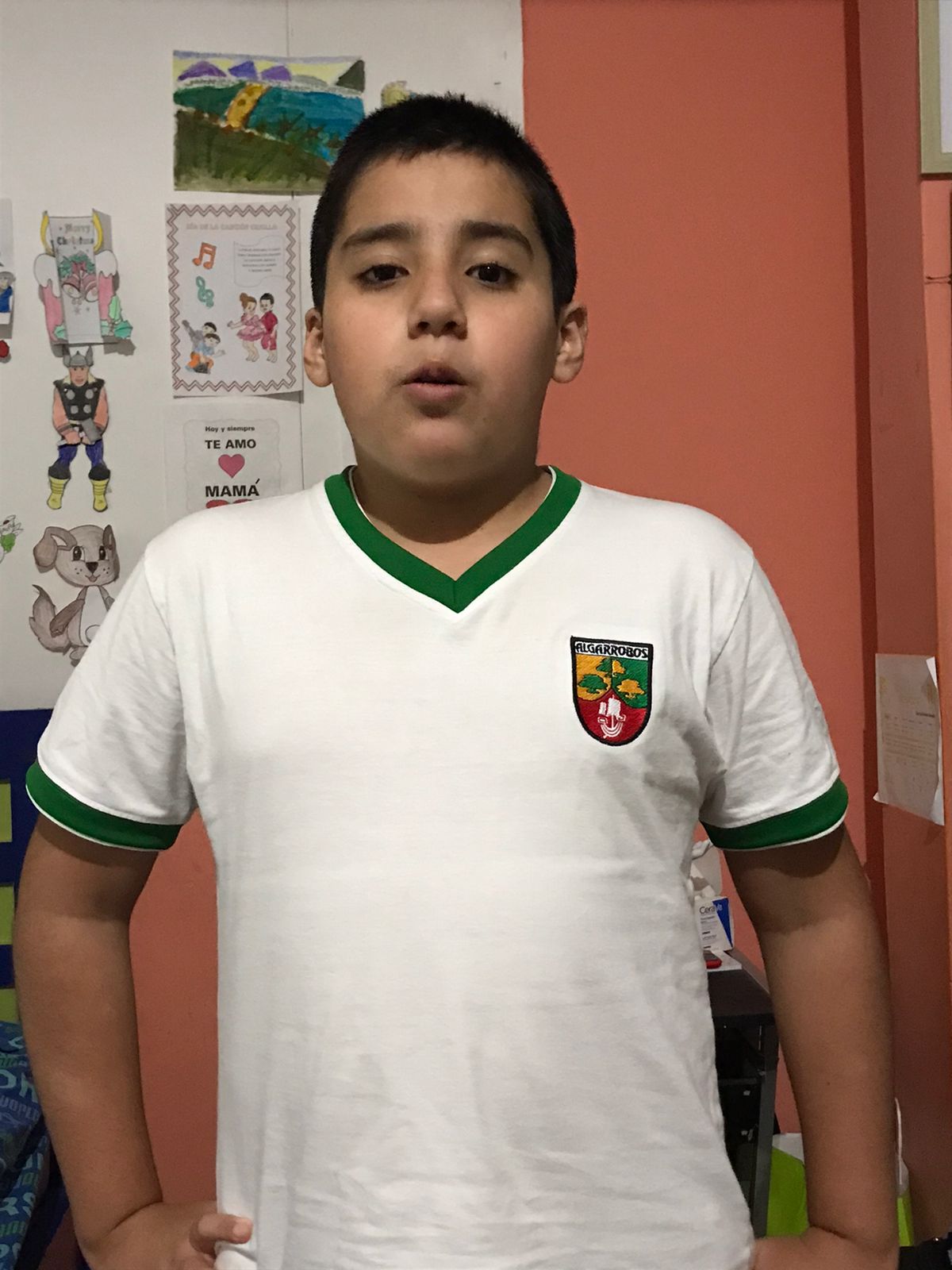 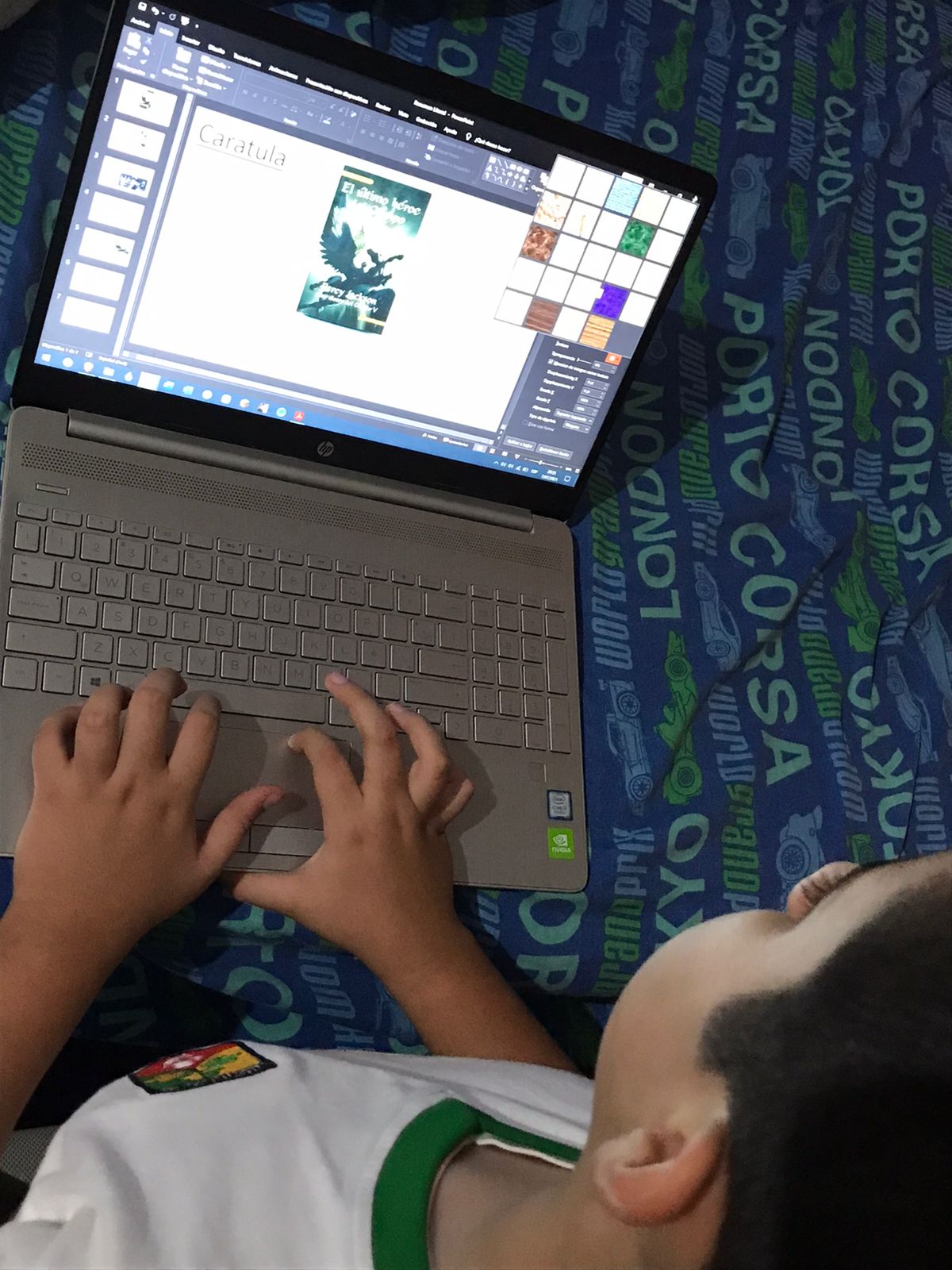